The Art 
of the
Italian Renaissance
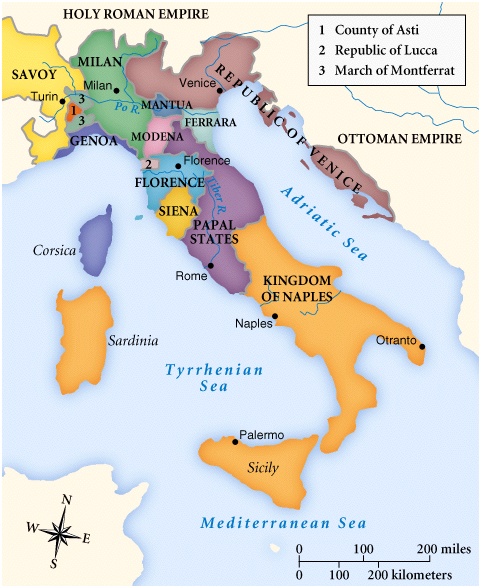 Periodization
Early Renaissance, c.1400-1490
“The Quattrocento”
 
High Renaissance, c.1490-c.1520

Late Renaissance, c.1520-c.1600
Mannerism
The 5 Key Ideas of the Italian Renaissance
Humanism
Individualism
Secularism
Virtù
Historical Consciousness
GOAL: To reproduce the forms of nature realistically through the scientific study of the body and natural world, and the rediscovery of classical art and literature.
Key Characteristics
Fresco, Tempera, & Oil Paintings
Realism & Expression
Linear Perspective
Classical Themes & Poses
Emphasis on the Individual
Idealized figures (heroic male nudes)
Geometrical Arrangement of Figures
Light & Shadowing/Softening Edges
Religious & Mythological Scenes
Most
Exemplary
Work
The School of Athens – Raphael, 1509 -11
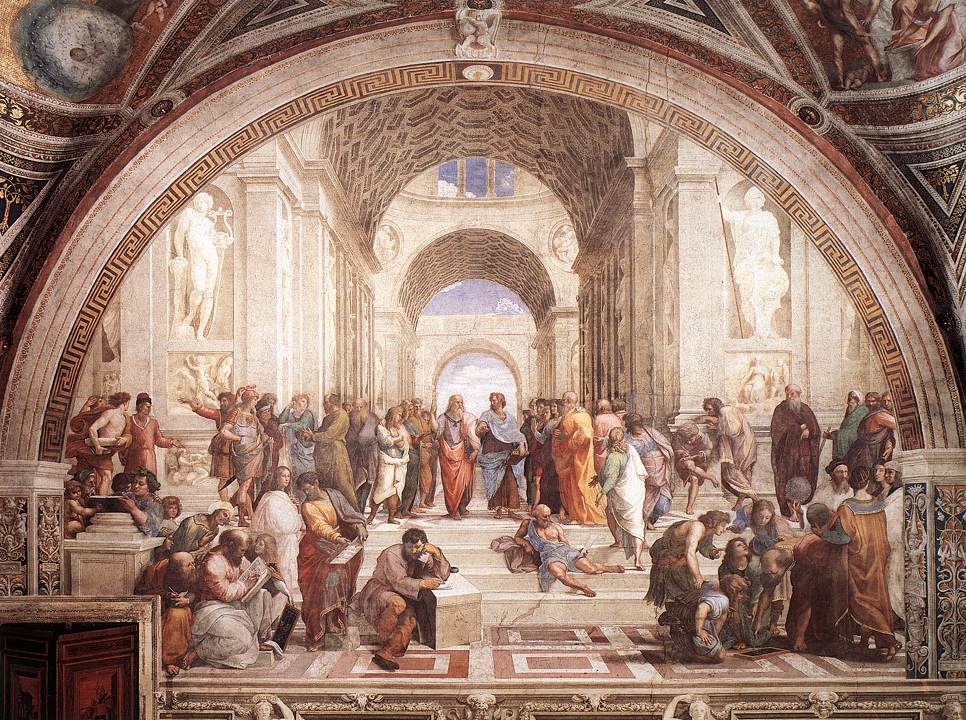 The School of Athens – Raphael, 1509 -11
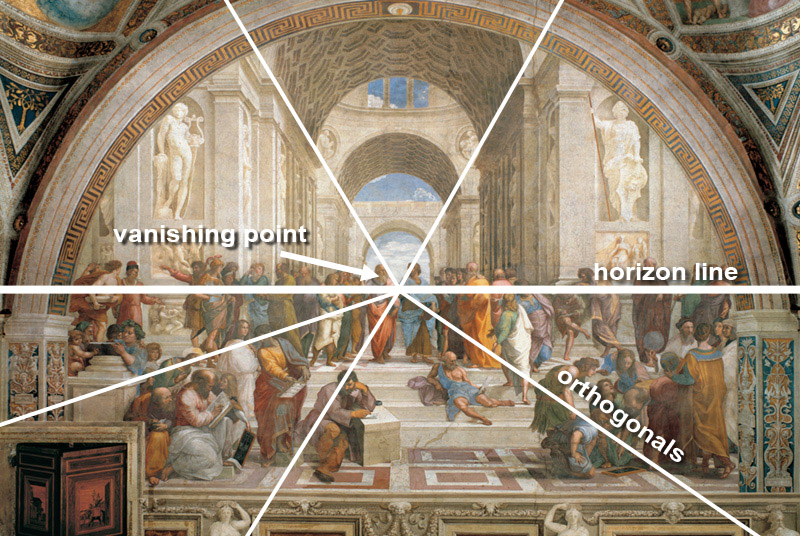 The School of Athens – Raphael, 1509 -11
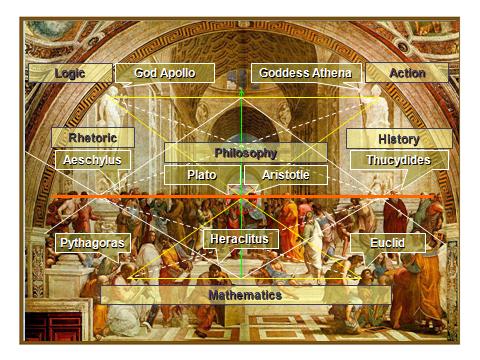 The School of Athens – Raphael, 1509 -11
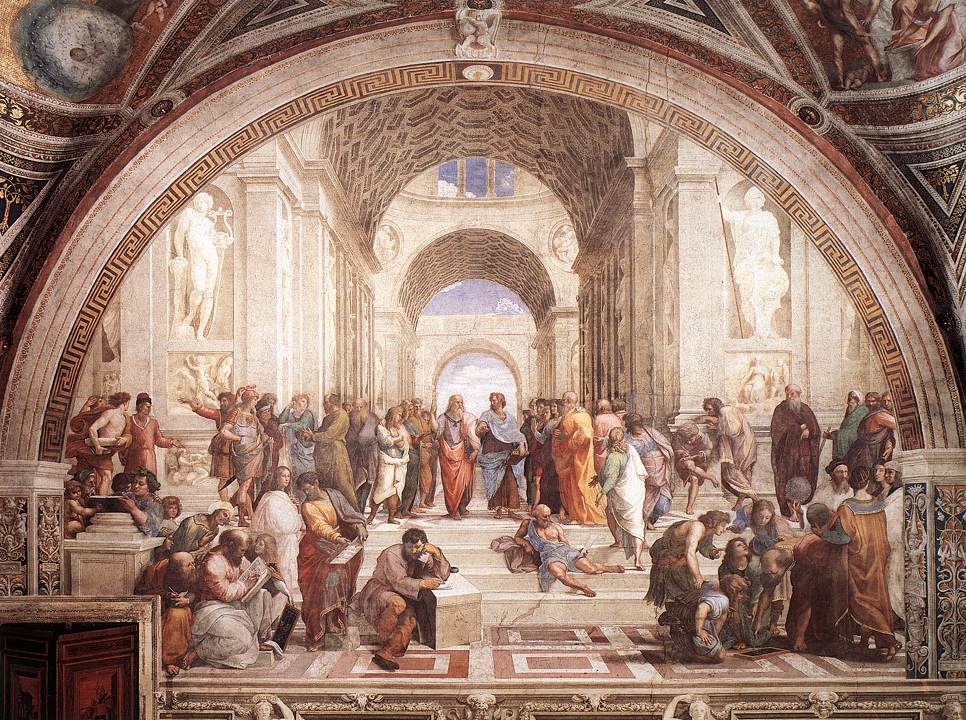 Da Vinci
Raphael
Michelangelo
The School of Athens – Raphael, details
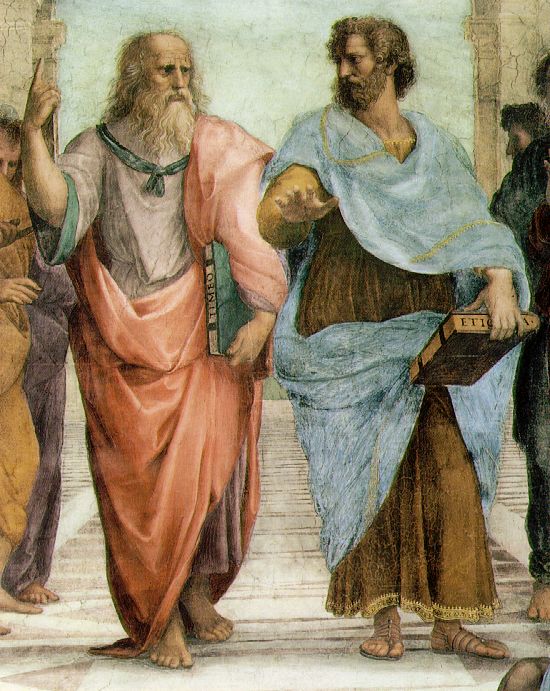 Plato:looks to theheavens [or the IDEALrealm].
Aristotle:looks to thisearth [thehere andnow].
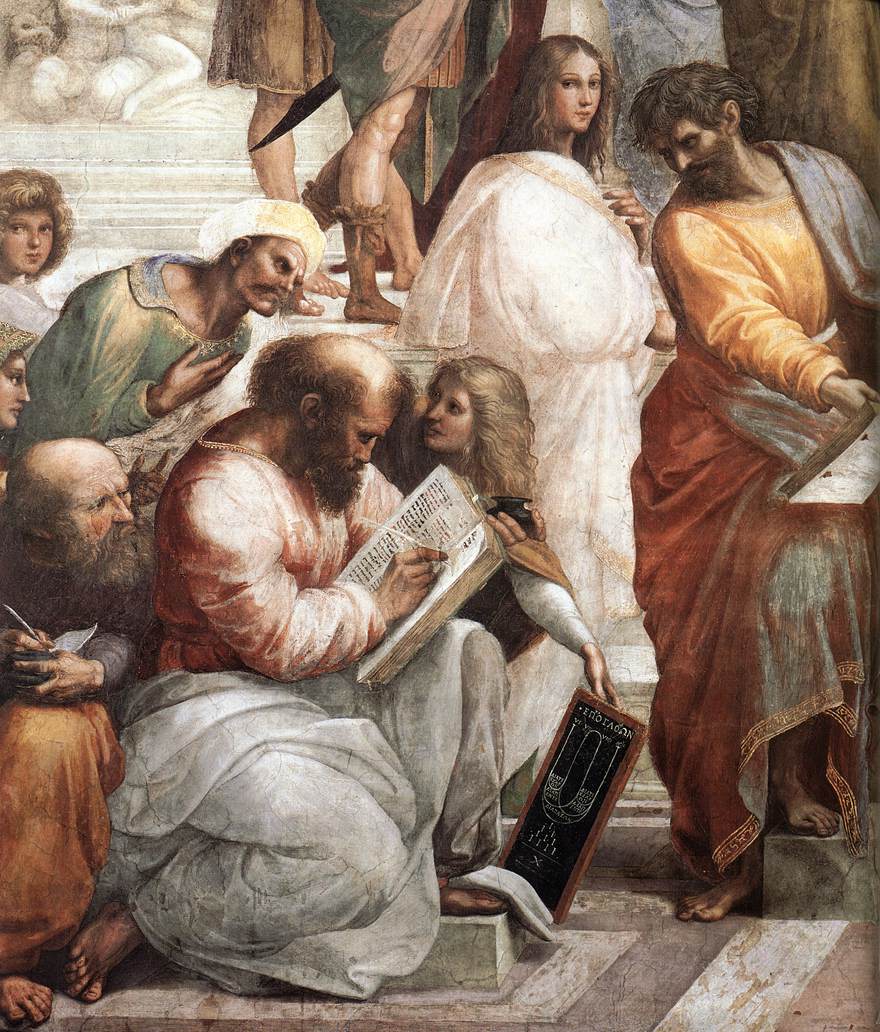 Averroes
Hypatia
Pythagoras
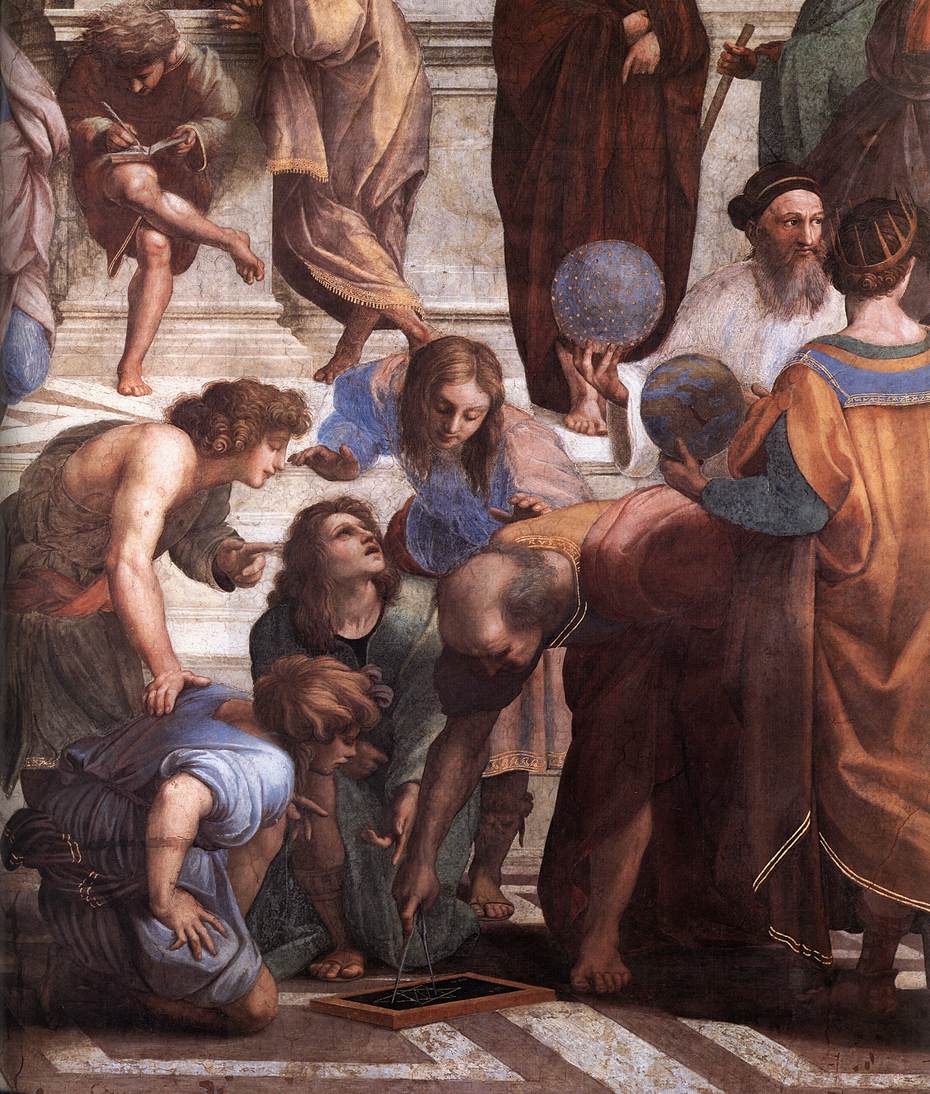 Zoroaster
Ptolemy
Euclid
Honorable
Mention
The Liberation of Sculpture – Two Davids
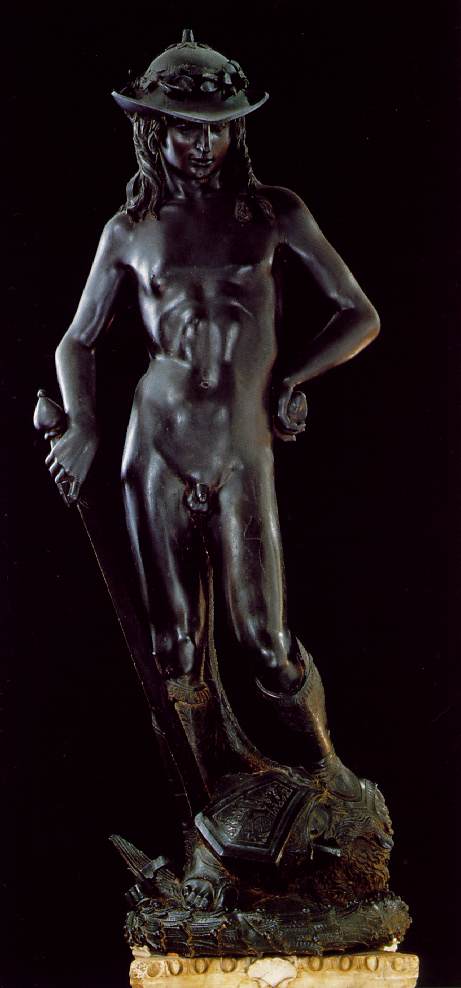  15c
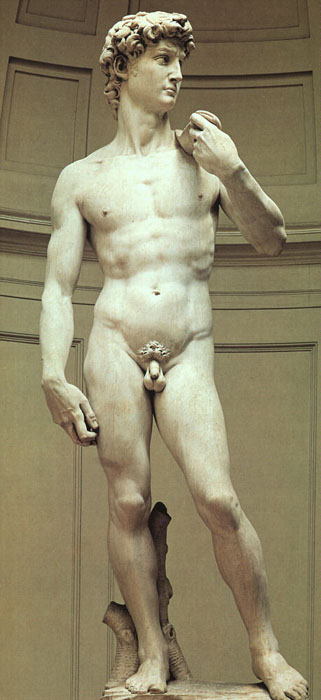 Whatadifferenceacenturymakes!
16c 
Il Duomo di Firenze (1436)
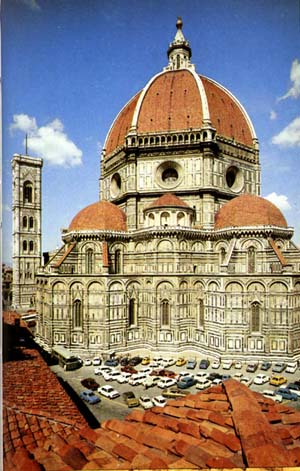 Filippo Brunelleschi1377 - 1436
Architect
Cuppolo of St. Mariadel Fiore
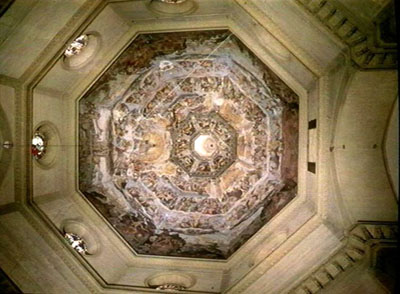 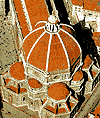 Birth of Venus – Botticelli, c.1485
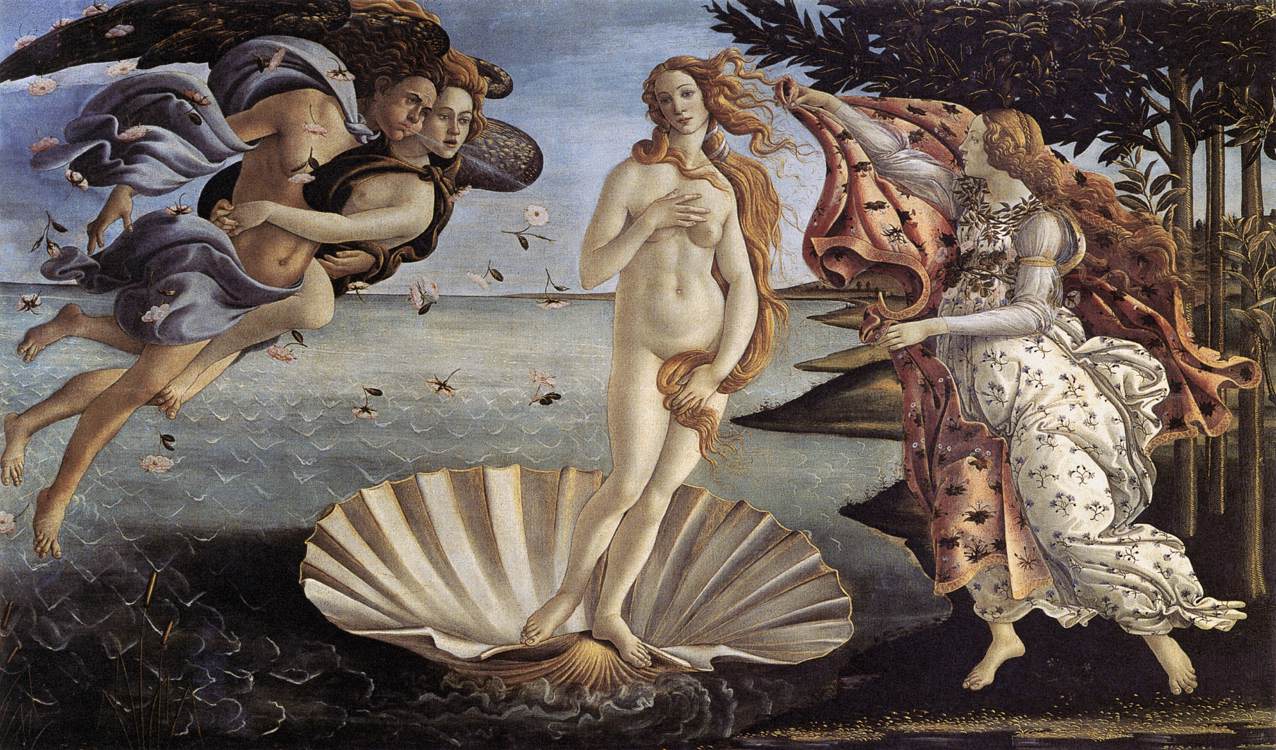 An attempt to depict perfect beauty.
Mona Lisa – da Vinci, 1503-6
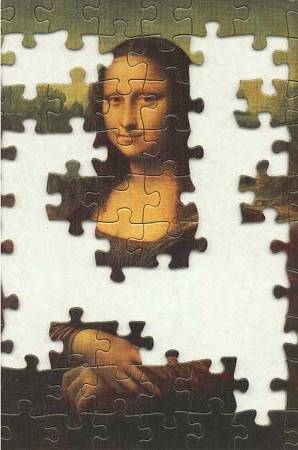 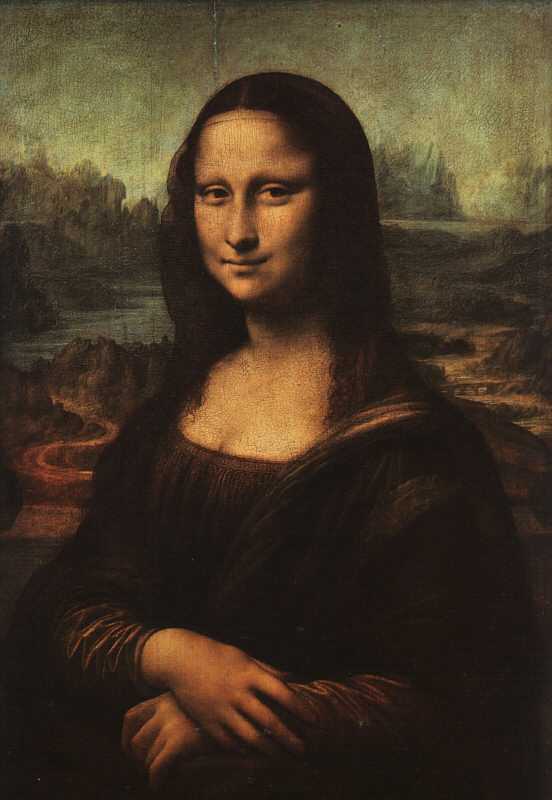 ?
Mona Lisa OR da Vinci??
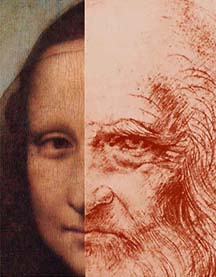 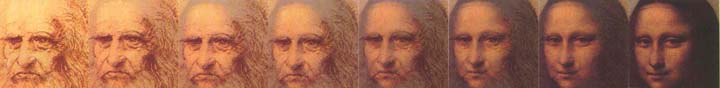